United States History
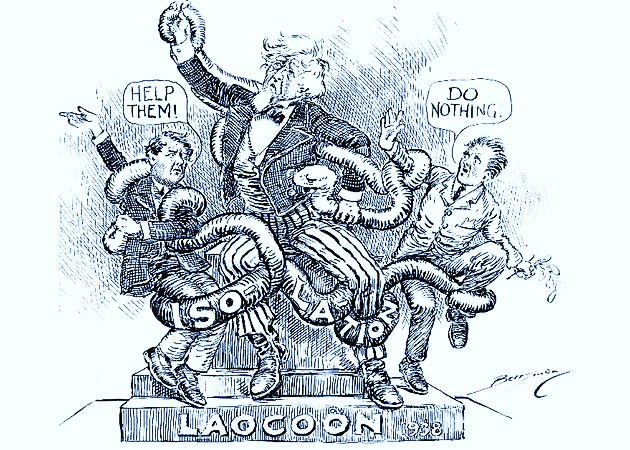 American Diplomacy in the 1930s [10.01]
Dr. King-Owen
Isolationism
U.S. foreign policy:
Not joining League of Nations (1919)
Kellogg-Briand Pact (1928) – war is outlawed (but no way to enforce it!)

RULE:  U.S. will trade with almost anyone but not get politically involved
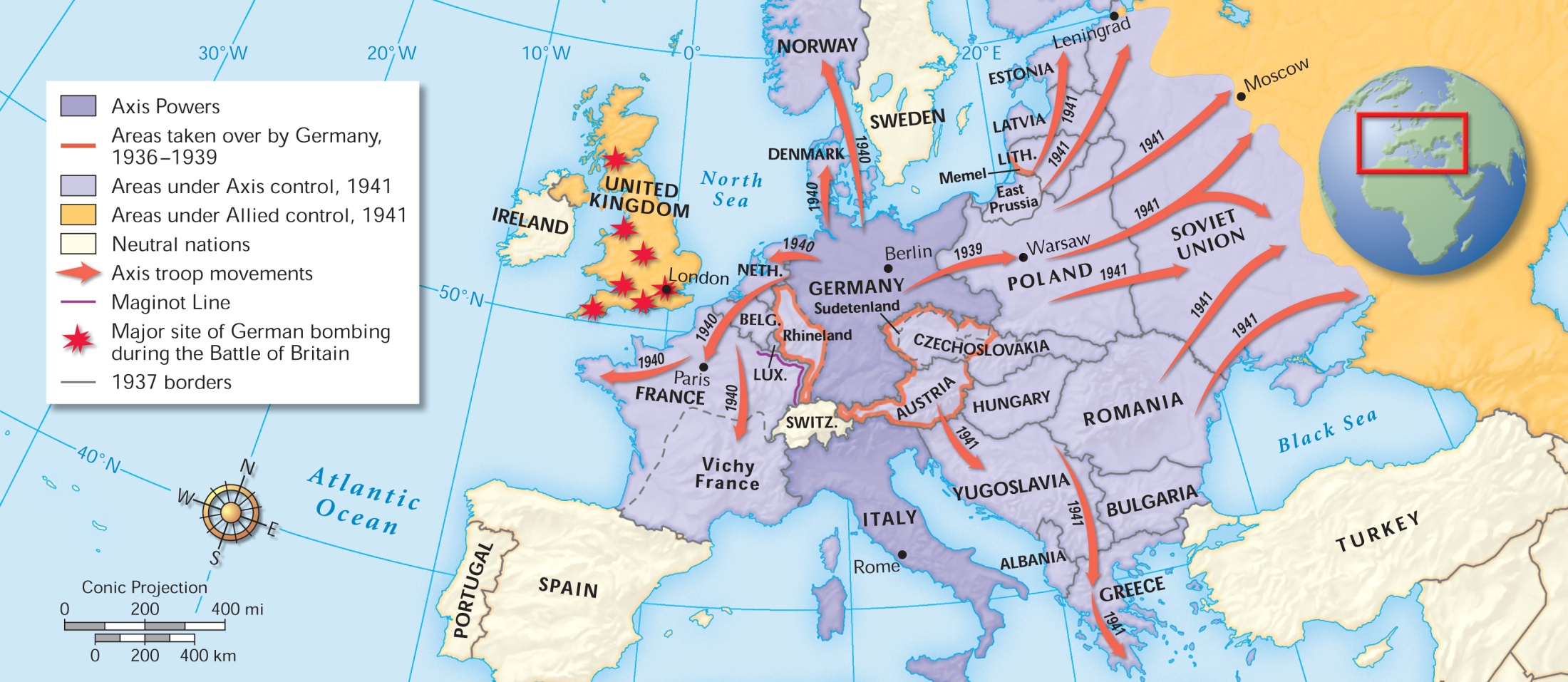 Hitler wanted lebensraum (“living space”) for Germany – took the Rhineland in 1936
1938 – Anschluss (re-union) with Austria, violating the Treaty of Versailles
Even the United States practiced appeasement:

When the Japanese invaded Manchuria in 1931, the U.S. sent a note to the Japanese saying that they would not recognize any Japanese conquests in the area.  This was the Hoover-Stimson Doctrine.  The U.S., however, did nothing to stop Japanese aggression.
Instability
Treaty of Versailles
Both Germany and Italy resented the treaty – reparations, loss of land
Depression
People would listen to any leader who promised reform and hope
Appeasement
World leaders wanted to avoid another major world war – so they gave in to dictators’ demands
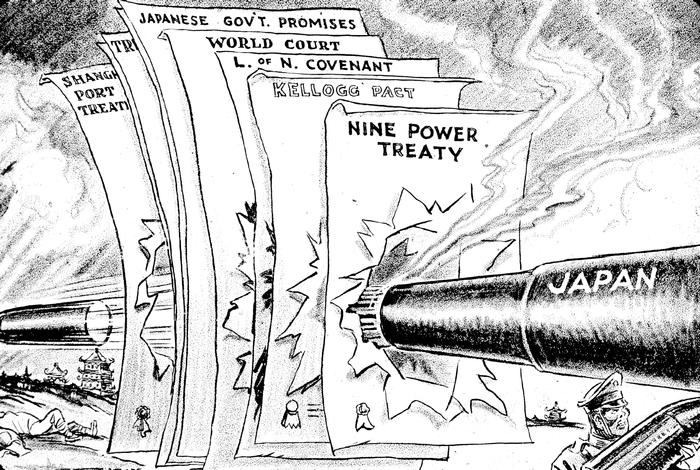 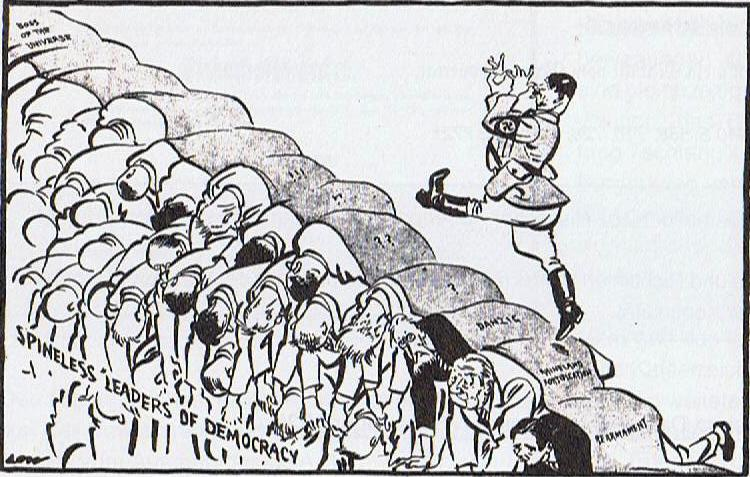 1930s Isolation
Memories of WWI and the Depression made Americans isolationist in the 1930s
1935 – Neutrality Act – no weapons sales to countries at war
1937 – “Cash and Carry” – weapons sales IF the buyer paid cash and carried them

America First Committee – 1940 – wanted to keep the U.S. out of war
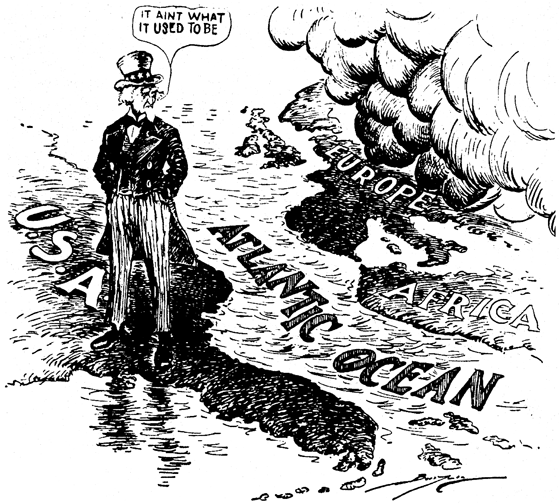 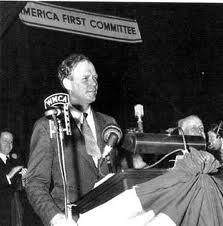 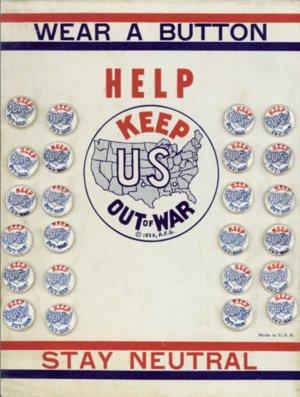 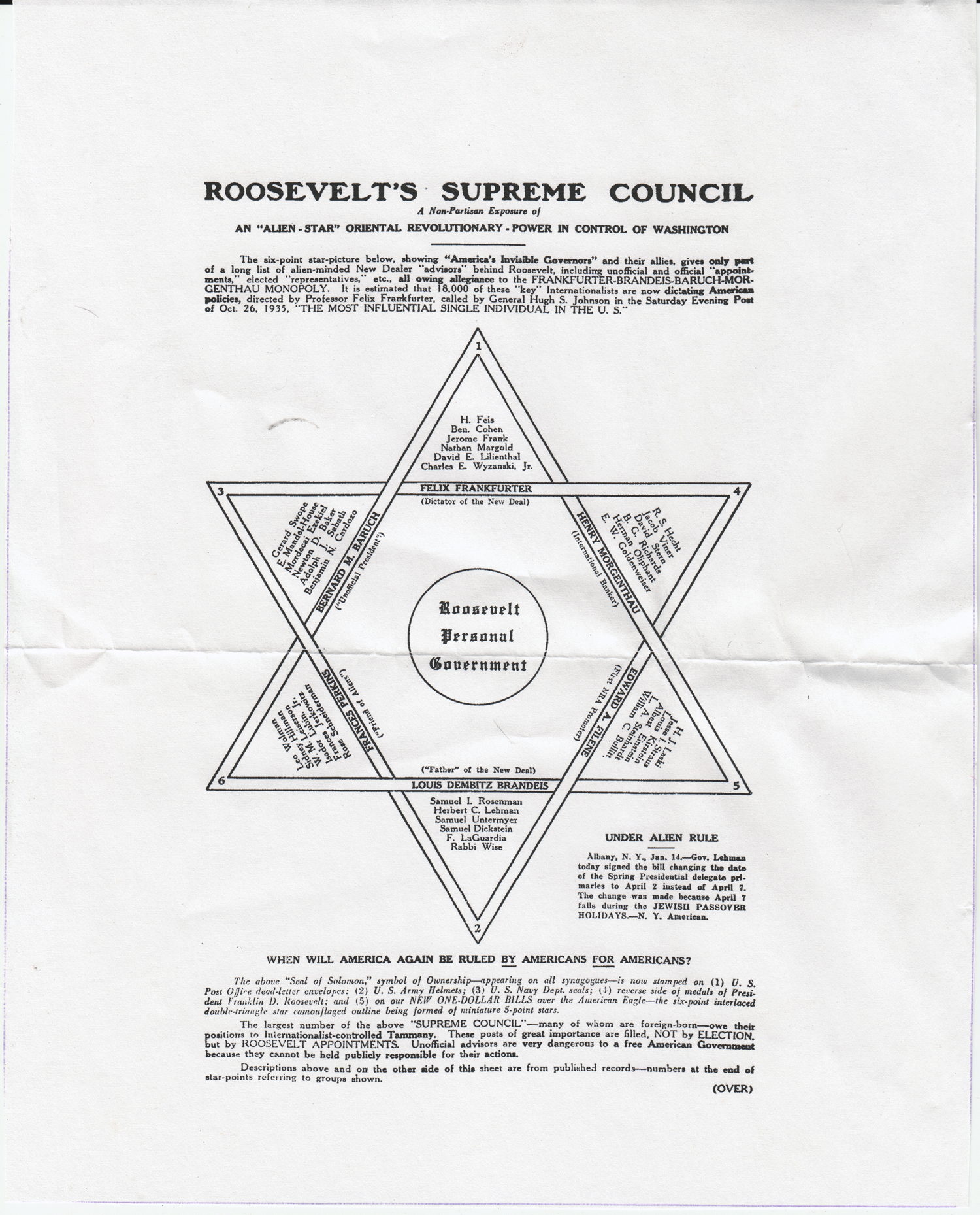 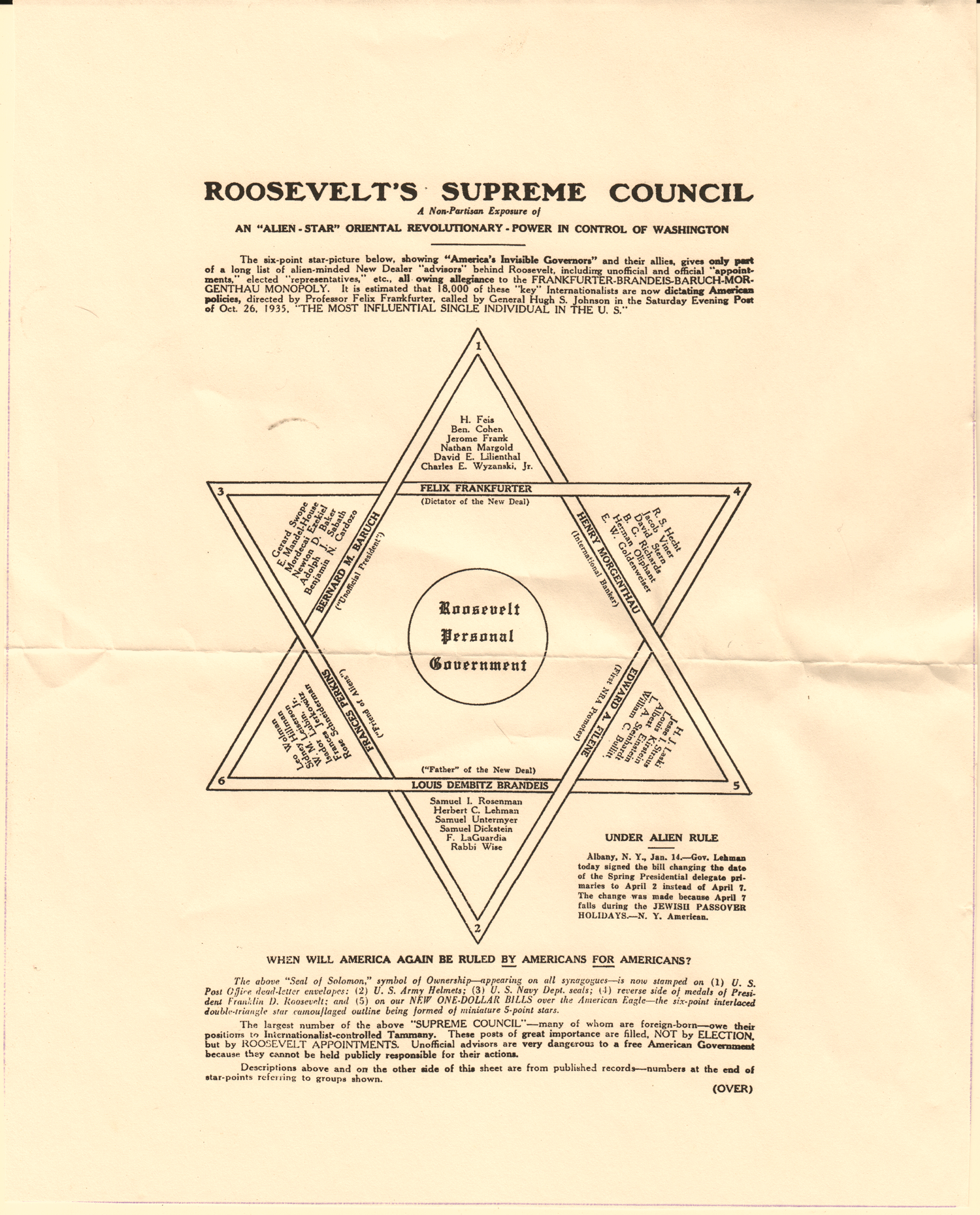